8th Wizz Air Kyiv City Marathon. 08 October 2017
Wizz Air Kyiv City Marathon 2017
Date:  08, October, 2017 
Location: Kiev, Maidan Nezavisimosti
Participants: 11 000 
Number of visitors: 25 000
Prize Fund: 146 300 UAH  
Number of races and cups: 17  
Distance: 42.195 km in one lap
Time limit : 6 hours
Web-site:kyivmarathon.org
Под патронатом:
Wizz Air Kyiv City Marathon 2016
WIZZ AIR KYIV CITY MARATHON 2016 ( watch vodeo)
Wizz Air Kyiv City Marathon
2017

Offers for international participants
Races
INDIVIDUALS
NEW RACES
RELAY
Classic
3х10 km + 1х12.195 km
NEW Security Cup 5km
42,195 km
NEW  Guide Run  5 km
NEW Chamber Cup 3х10 km +  1х12.195 km
NEW  Family run 2 km
21,0975 km
NEW  University Cup 2 km
10 km
NEW Diplomat Cup 3х10 km +  1х12.195 km
NEW  Handbikes Run 2 km
NEW Herbalife run -  1 km
5 km
CHILD RACES
2 km
1000 m
500 m
100 m
Total races and cups: 17
Main race
Distance 42,195 km in one lap

Participants could enjoy interesting route through the main tourist attractions in Kyiv: Khreshchatyk, the Kyiv-Pechersk Lavra, the Paton Bridge over Dnipro River, Kyiv Sofia Cathedral and much more
    
Start and Finish points are in Maidan Nezavisimosti square 

Time limit of the marathon race: 6 hours
Entry Fee
Individual Races
Relays
*Discounts for registration for groups and running clubs
Special offers for international participants:
15% Discount for Entry fee for all international running club members

10% Discount for Entry fee for group requests from 4 members  

20 Euro Voucher from Wizz Air company

Special price for accommodation packages
Starter’s package includes:
participant race bib number
results capturing electronic chip
plastic backpack
changing rooms and lockers (changing rooms work from 7:00 to 17:00, October 8)
hydration station: 5, 10, 15, 21, 25, 27.5, 30, 32.5, 35, 37.5, 40 km and at the finish line
online diploma with the race result
route map
«Wizz Air Kyiv City Marathon» Participant’s Guide
special offers from our partners
music on the course
official event wristband
finisher’s package: apple, banana, water
pictures after the race
access to free outdoor trainings “Open run day”
access to exhibition of sporting goods “SportExpoUA 2017” October 6-7
Additional options:
T-shirt with an official logo 
23 Euro  





Medal engraving 7 Euro
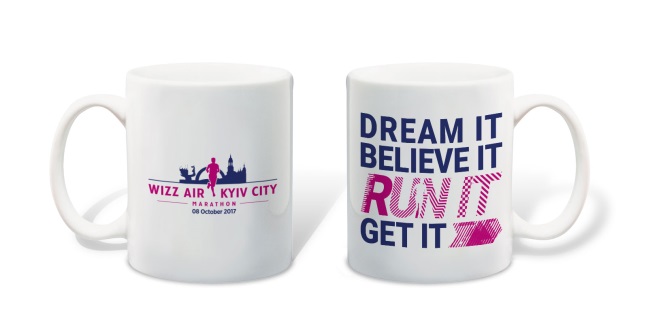 Cups with logo
4,5 Euro 






Medical Insurance
6,5 euro
Events and activities for participants
Breakfast run
Date: 7 October, 2017

Conception: fun race of participants with flags from their own countries   

After-run Breakfast with coffee and croissants

Police escort during  the race
SportExpoUA 2017
Date: 6-7 October, 2017
Location: 40b Pobedy ave., Pushkina Park  

Hours of SportExpoUA2017:
October 6, 2017 (Friday): 12:00 p.m. – 08:00 p.m.
October 7, 2017 (Saturday): 10:00 a.m. – 08:00 p.m.

Sport Fest UA - sport expo, where participants could receive starter package, buy sport merchandise, attend lectures and more.
  

More than 15 000 visitors

More information http://www.sportexpo.com.ua/
ACCOMMODATION
PACKAGES
HOTELS 3*
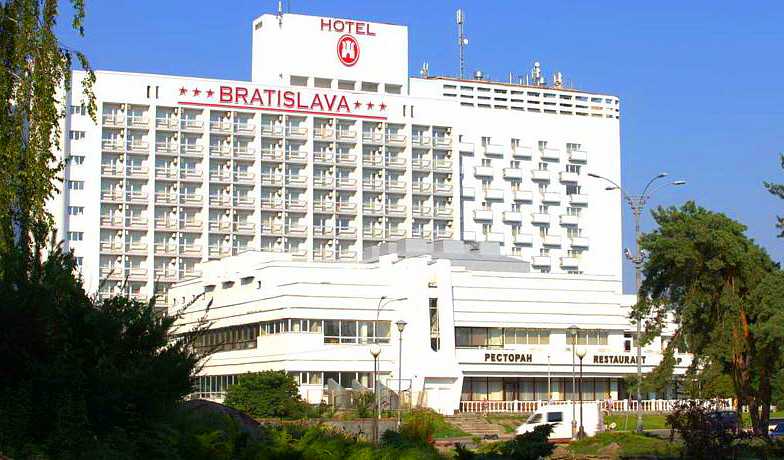 Bratislava 3* 

Price per person in room for 1 night

SINGL room 29 euro

TWIN room 21 euro

Package includes:
1 night in hotel  
breakfast

*Discounts for groups from 10 pax  

Hotel web-site
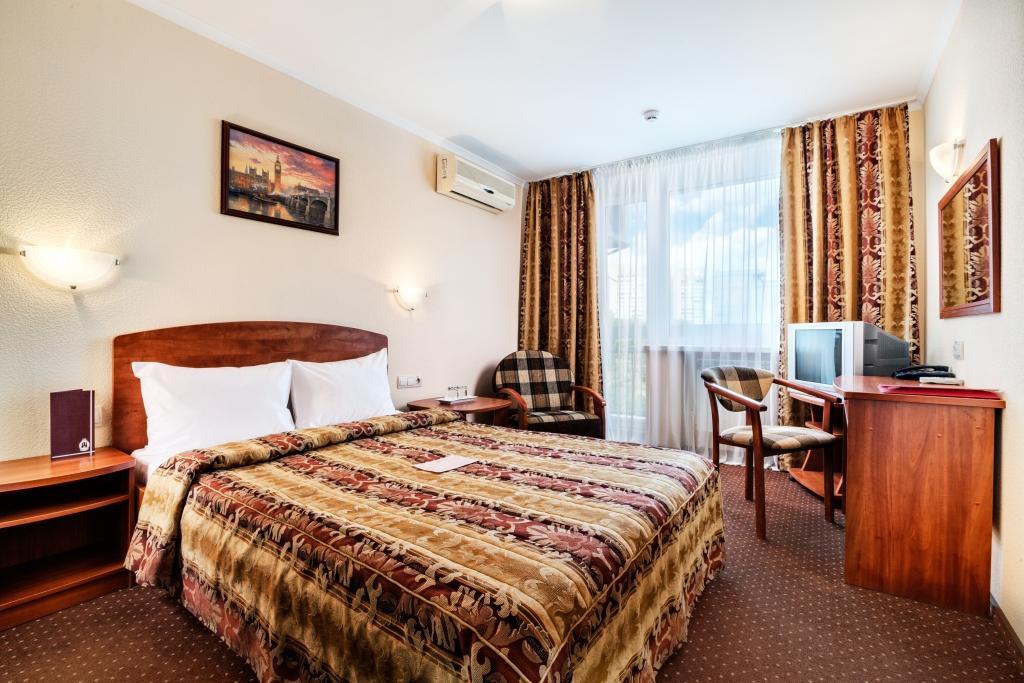 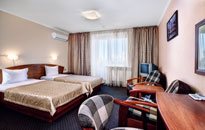 HOTELS 3*
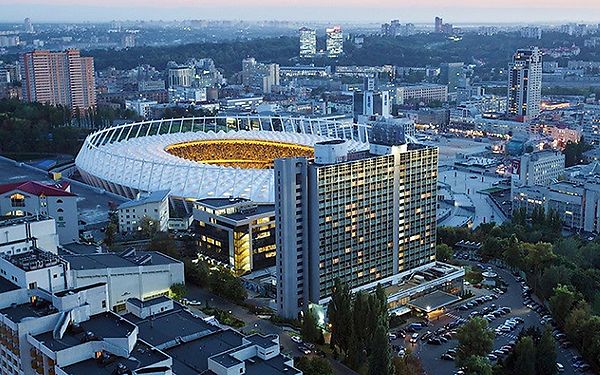 Premier Hotel Rus 3* 

Price per person in room for 1 night   

SINGL room 45 euro

TWIN room 27 euro

Package includes:
- 1 night in hotel 
- breakfast

 *Discounts for groups from 10 pax  

Hotel web-site
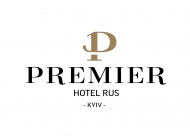 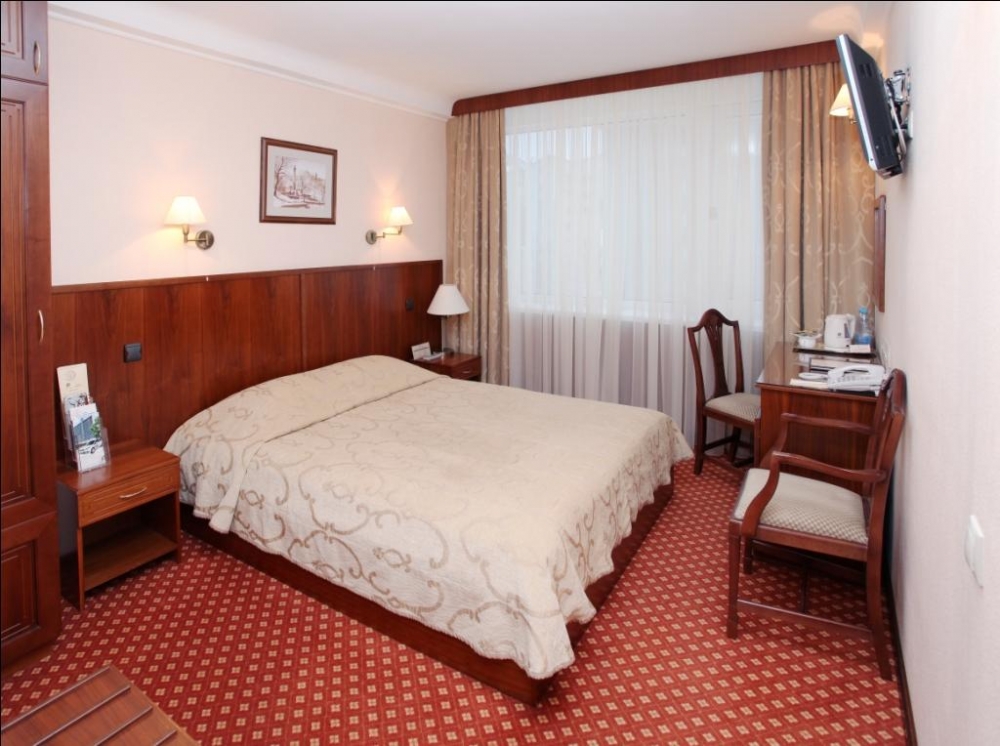 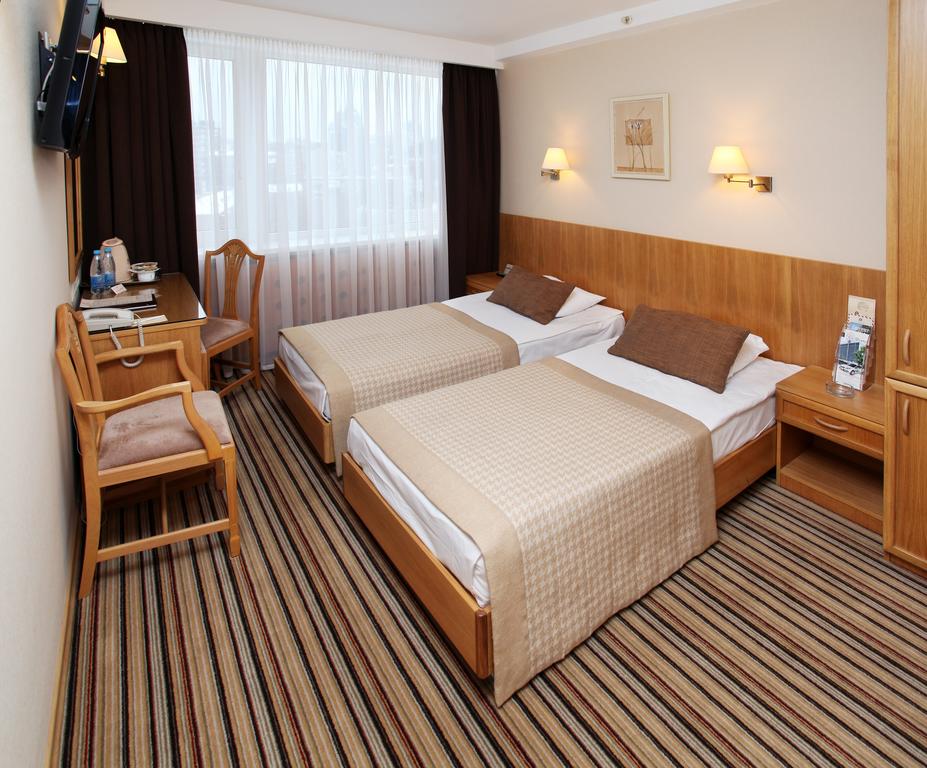 HOTELS 3*
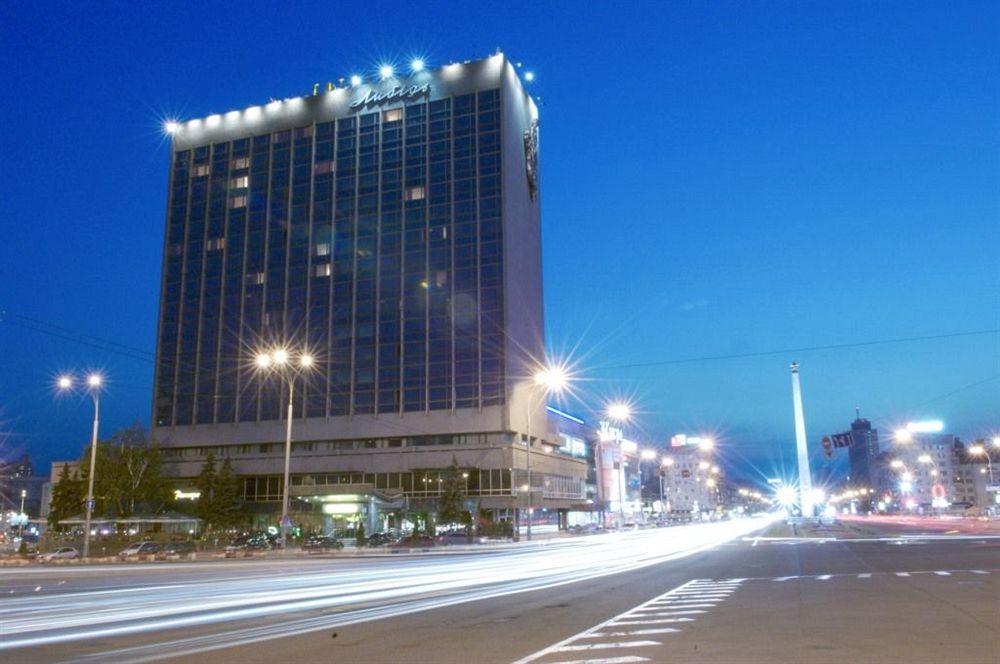 Premier Hotel Lybid 3* 
 
Price per person in room for 1 night

SINGL room 47 euro

TWIN room 27 евро

Package includes:
- 1 night in hotel 
Breakfast

*Discounts for groups from 10 pax  

Hotel web-site
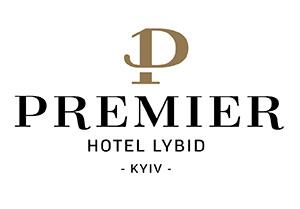 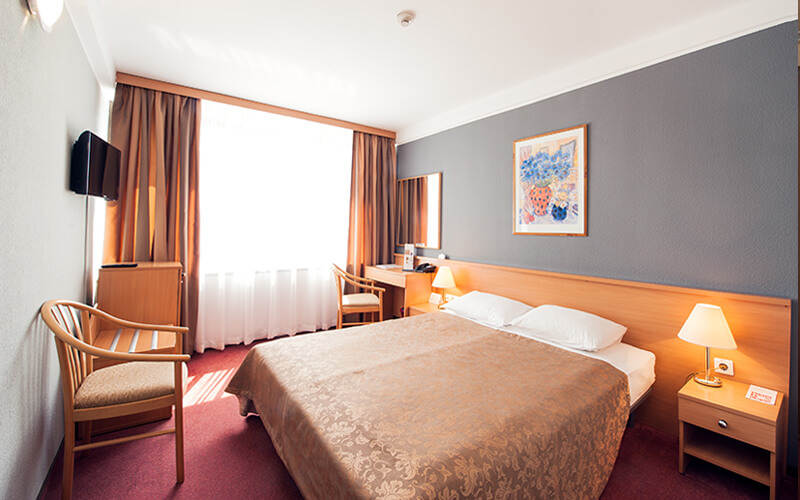 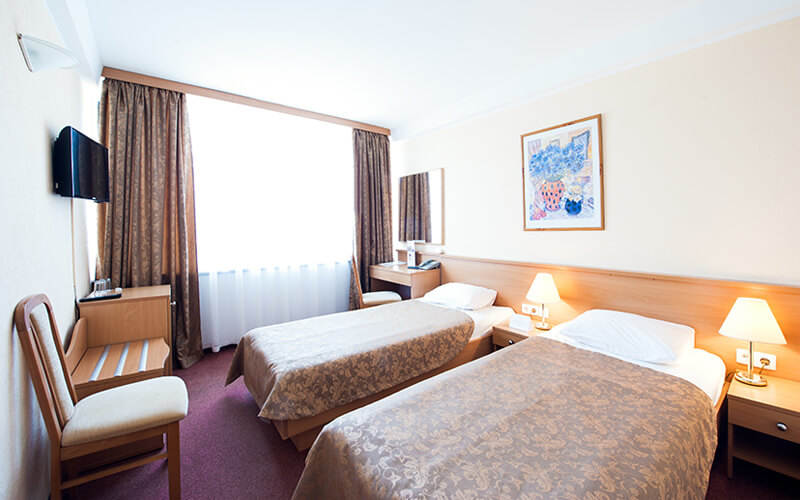 HOTELS 4*
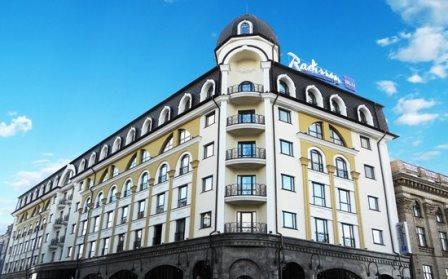 Radisson Blue Hotel 4* 

Price per person in room for 1 night

SINGL room 130euro

TWIN room 80 евро

Package includes:
1 nights in hotel  
breakfast

*Discounts for groups from 10 pax  

Hotel web-site
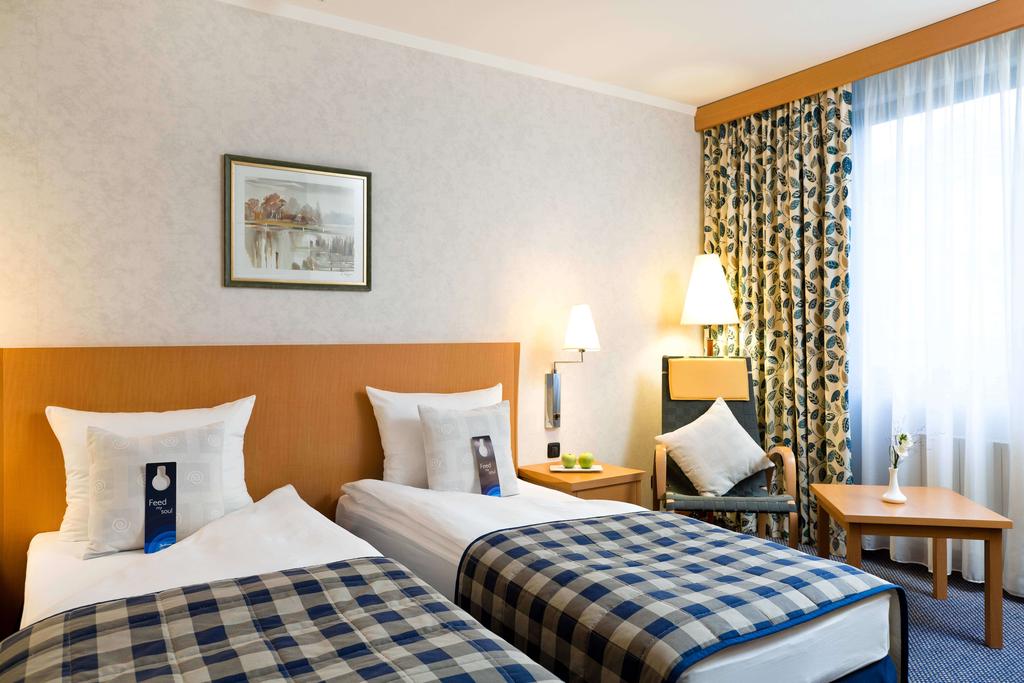 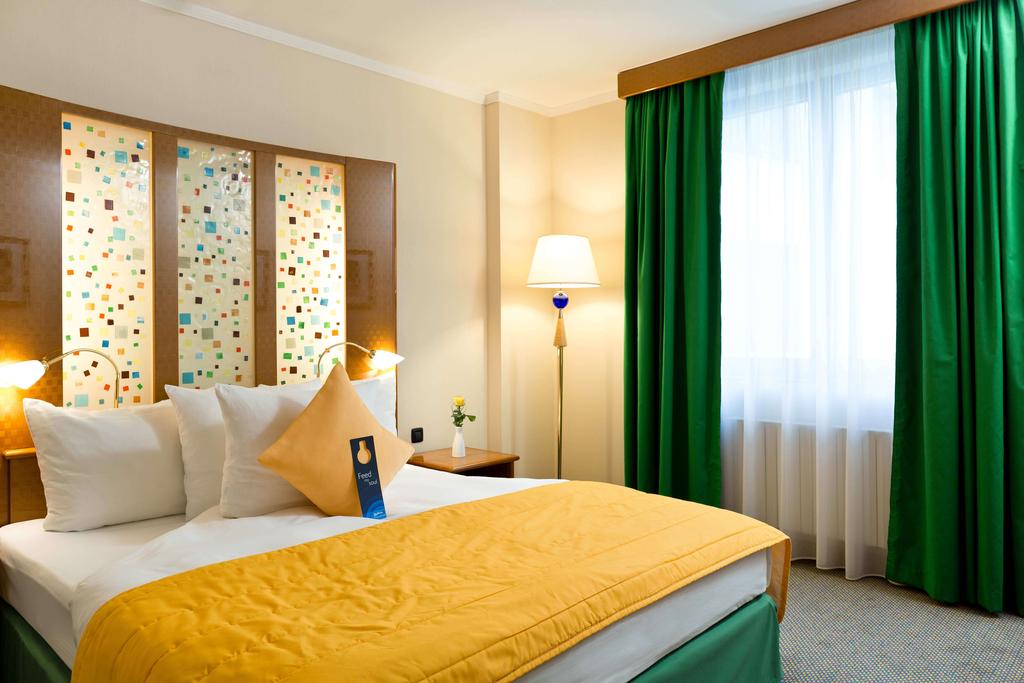 HOTELS 4*
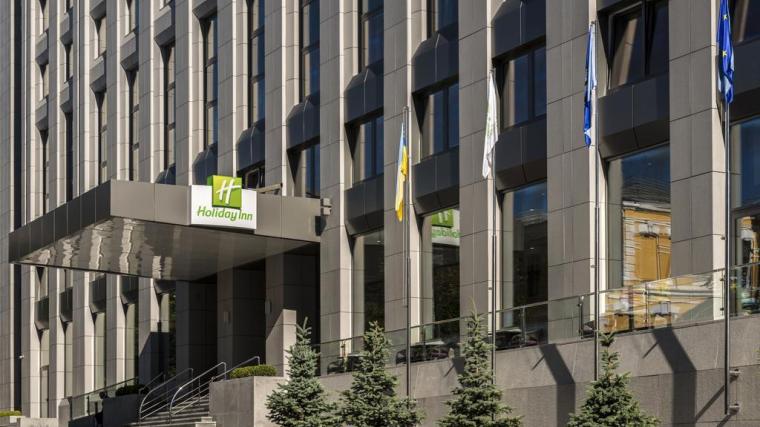 Holiday Inn 4* 
 
Price per person in room for 1 night

SINGL room 125euro

TWIN room 70 евро

Package includes:
- 1 night in hotel
- breakfast

*Discounts for groups from 10 pax 

Hotel web-site
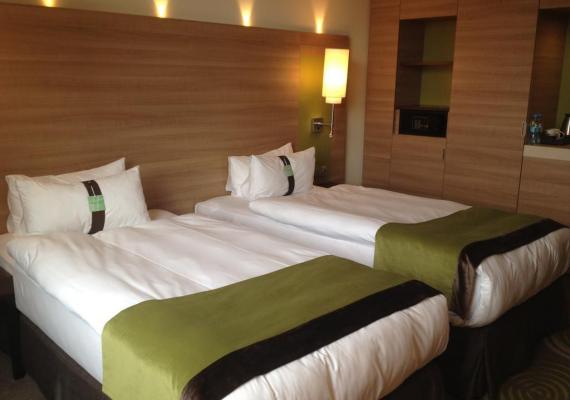 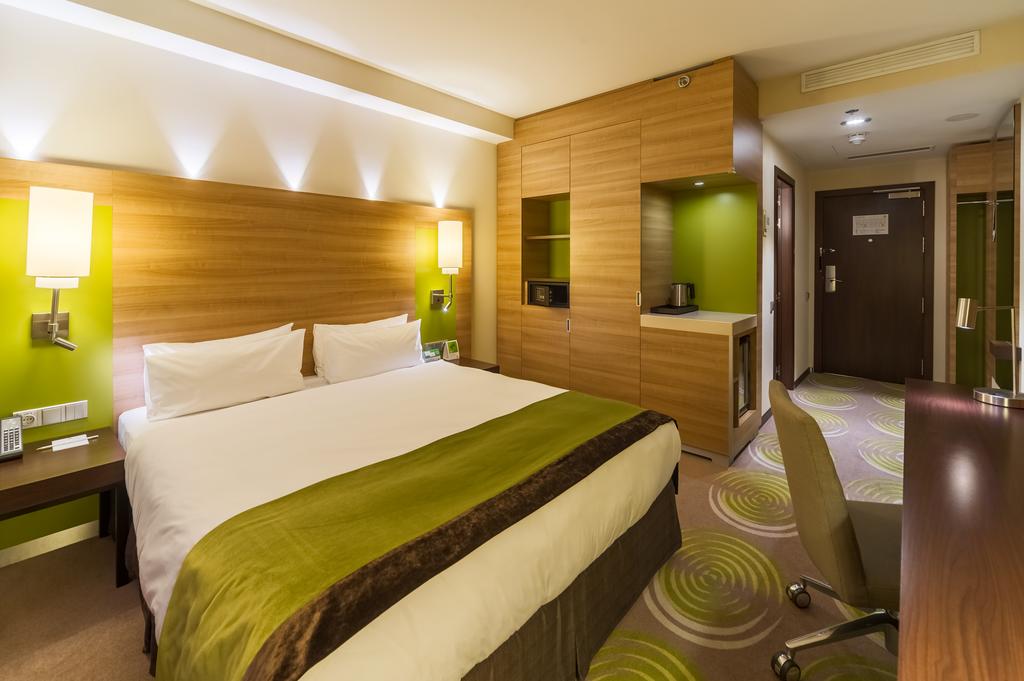 About  Run Ukraine
Our Mission  - promotion of healthy lifestyle and helping ukrainians to become healthy and strong nation
Running for us is social movement that is designed to improve the quality of life and develop society
We develop and improve services so that each participant can feel comfortable and get the maximum pleasure from taking part sport competitions
CONTACT INFORMATION
Run Ukraine - the organizer of  Wizz Air Kyiv City Marathon under the patronage of Kyiv City Council and the Athletics Federation of Ukraine

Contact Information:
Ilona Sekevich 
Manager of communications with international participants
e-mail: ilona.sekevich@runukraine.org
tel.: +38 066 022 68 19

Official web-site: http://runukraine.org/